การพัฒนาหลักสูตรระยะสั้น
BRU MOOC
คุณสมบัติ Open Edx
เป็นระบบการจัดการการเรียนรู้ประเภทโอเพนซอร์ส ฟรี ไม่เสียค่าใช้จ่าย
มีระบบการจัดการเรียนการสอน สร้างCourse ได้ไม่จำกัด
สร้างห้อง Library  เก็บเอกสารประกอบการเรียน เช่น ไฟล์เอกสารต่างๆ วีดีโอ ได้
มีระบบปฎิสัมพันธ์กับผู้เรียน ผ่าน Chat และ Discuss
http://mooc.bru.ac.th
คุณสมบัติ Open Edx (ต่อ)
มีระบบการจัดการไฟล์
ระบบการบ้าน
ระบบติดตามผู้เรียน
มีหลักสูตรจากมหาวิทยาลัยชั้นนำของโลกจำนวนมาก
เรียนจบ สามารถเทียบขอใบปริญญาได้ และสามารถนำไปสมัครงานได้จริง
http://mooc.bru.ac.th
การเลือกใช้แพลตฟอร์ม
ระบบการเรียนรู้ทั้งสองแพลตฟอร์มคลอบคลุมความต้องการของทุกองค์กร โดยเป้าหมายในการเลือกใช้งานขึ้นอยู่ว่าแต่ละหน่วยงานต้องการเน้นรูปแบบการสอบแบบใด  
หากต้องการทำเป็นระบบการเรียนรู้แบบเปิดกว้างทั่วโลก edX จะเหมาะสมกว่า  แต่หากจะทำเป็นแค่ระบบการเรียนรู้ภายในหน่วยงาน Intranet e-Learning, Moodle จะเหมาะกว่า
The Open edX Environments
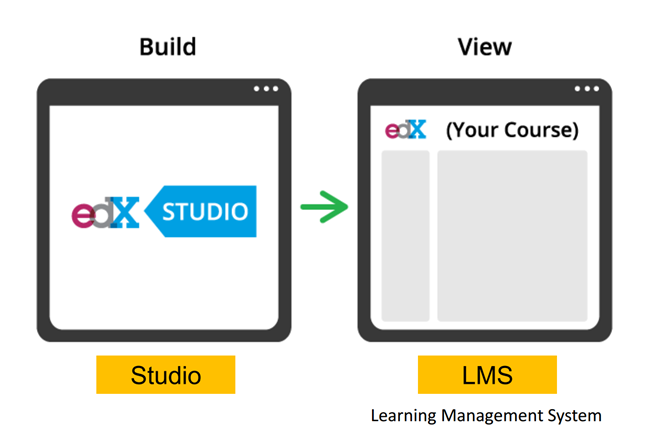 Image Source: edX: StudioX Creating a Course with Studio
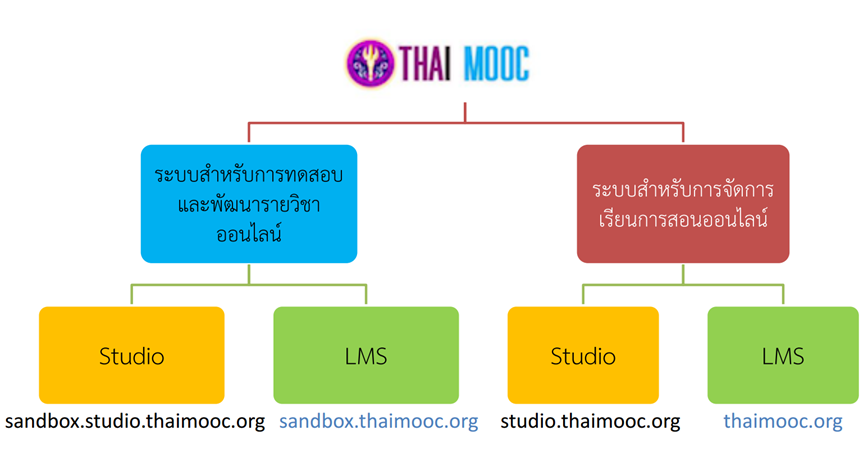 ที่มา : รศ.ดร.ชุติพร อนุตริยะ
BRU MOOC
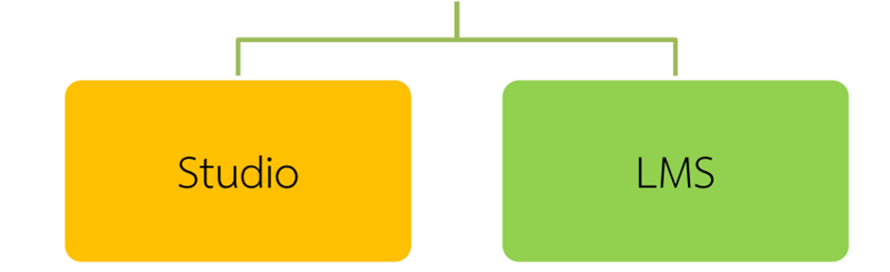 studio.mooc.bru.ac.th
mooc.bru.ac.th
โครงสร้างของ 0pen edX
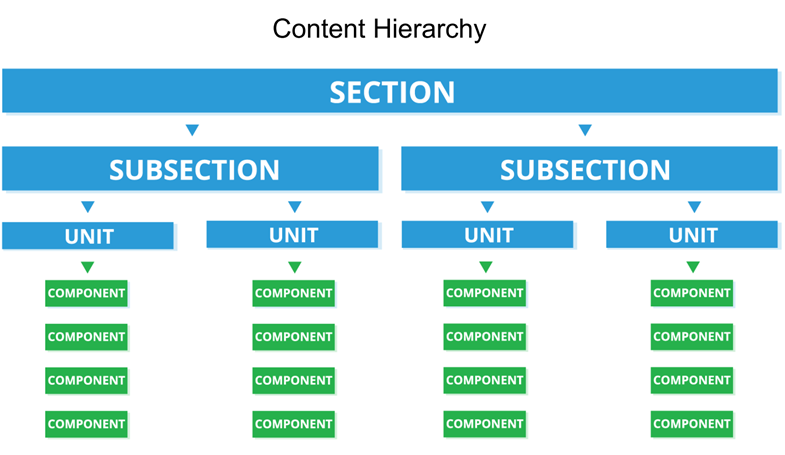 Image Source : Building and Running an Open edX Course : http://edx.readthedocs.io/projects/open-edx-building-and-running-a-course/en/latest/index.html
การสร้าง Course Content ใหม่ และการเผยแพร่
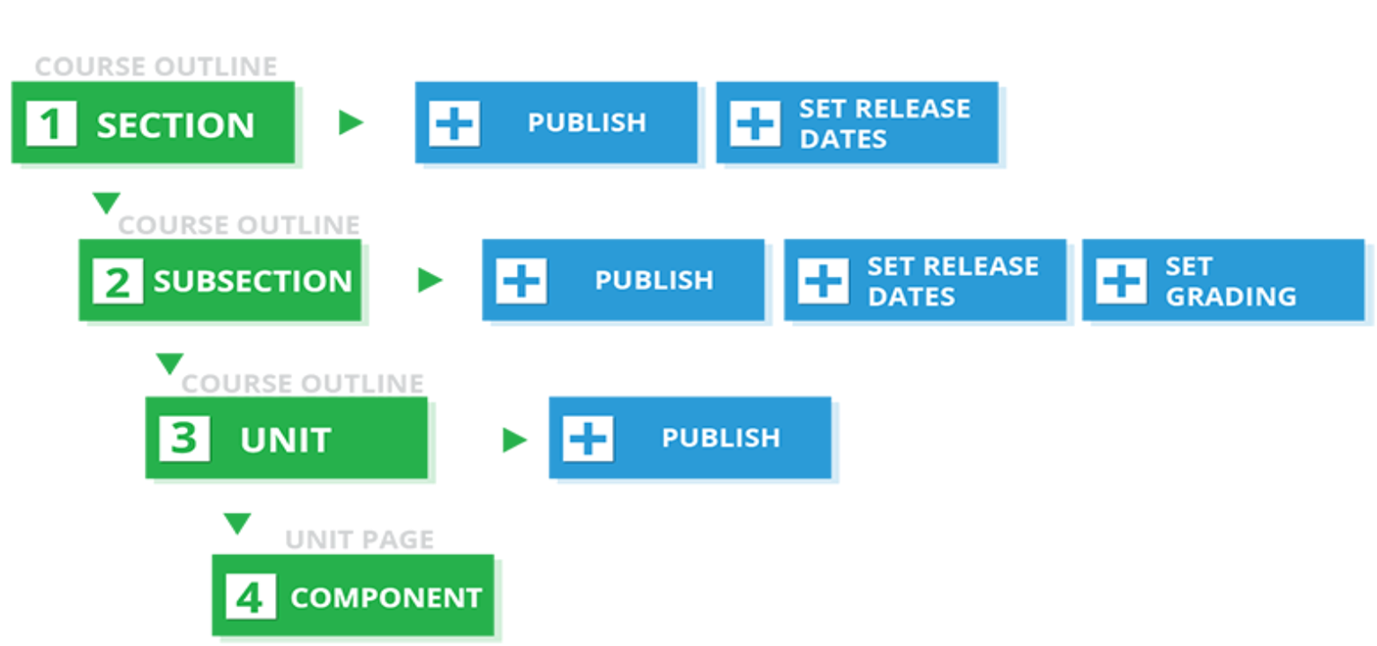 Image Source : Building and Running an Open edX Course : http://edx.readthedocs.io/projects/open-edx-building-and-running-a-course/en/latest/index.html
การปรับปรุง Course Content
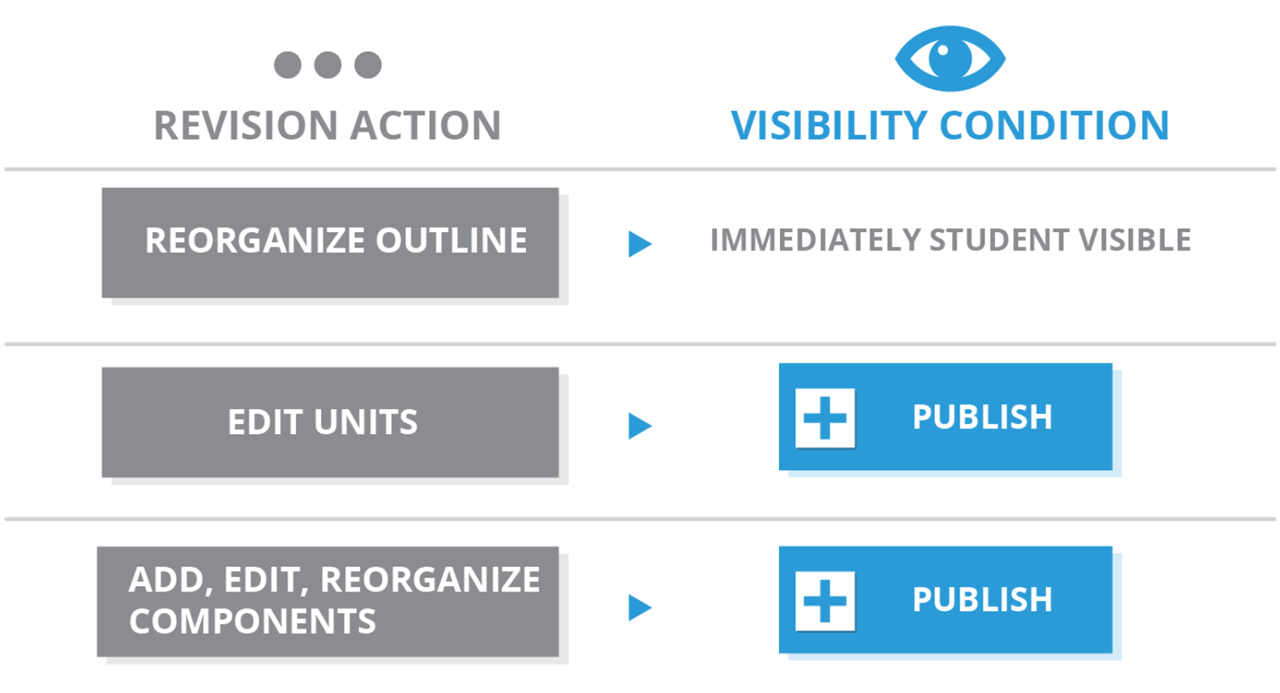 Image Source : Building and Running an Open edX Course : http://edx.readthedocs.io/projects/open-edx-building-and-running-a-course/en/latest/index.html
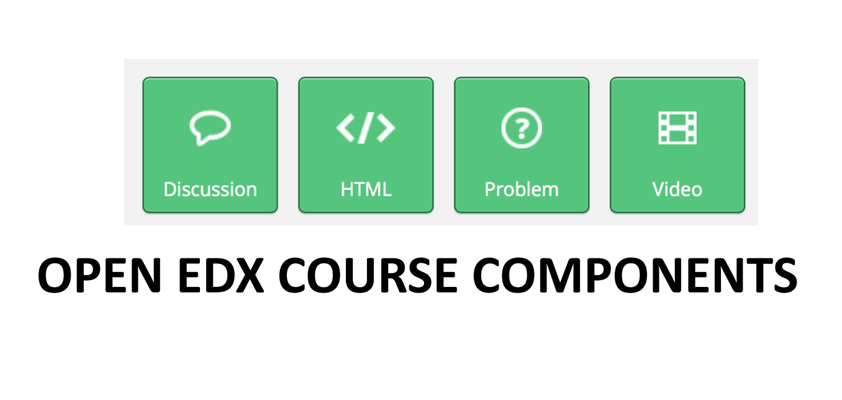 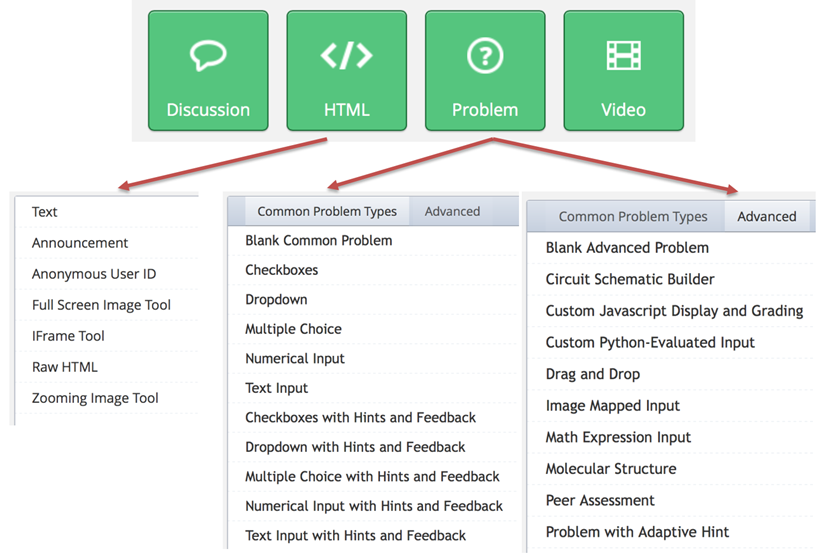 BRU Mooc : mooc.bru.ac.th
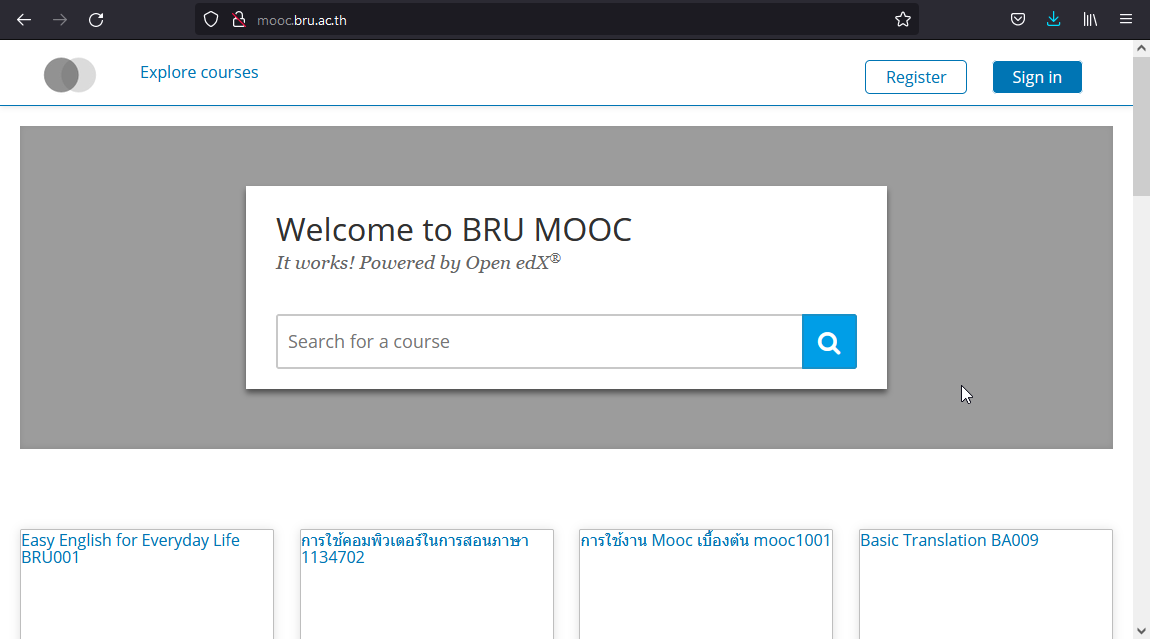 BRU MOOC
http://mooc.bru.ac.th
การสมัครสมาชิก
การสมัครสมาชิก BRU Mooc
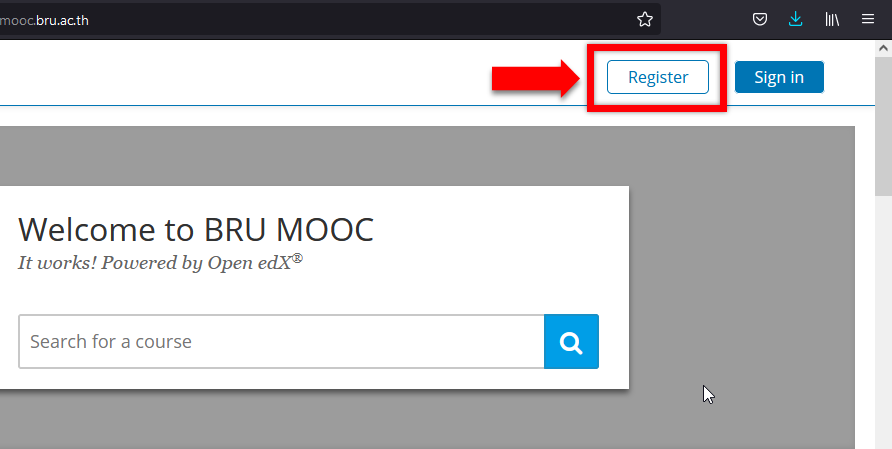 การสมัครสมาชิก BRU Mooc (ต่อ)
(1) ชื่อเต็ม
(2) ชื่อผู้ใช้งาน หรือ Username
(3) อีเมล ที่เป็น @bru.ac.th
(4) พาสเวิร์ด ***ต้องจำได้***
(5) ทำการติ๊กเครื่องหมายถูก ทั้ง 2 ที่
(6) กดปุ่ม Create Account
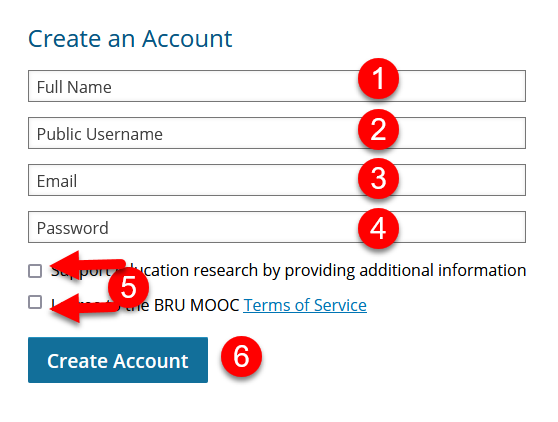 การจัดการรายวิชา
http://studio.mooc.bru.ac.th
การสร้างรายวิชา
การสร้างรายวิชา
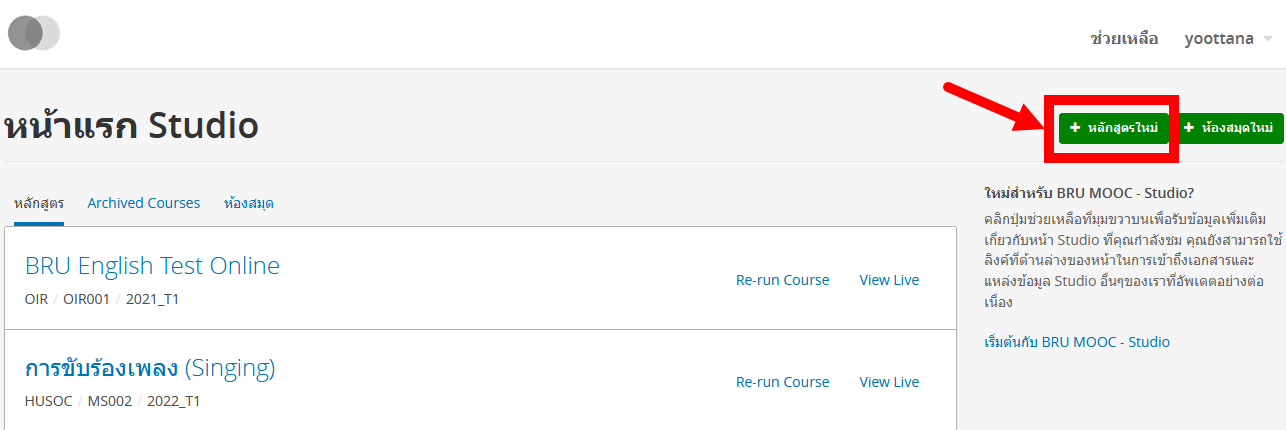 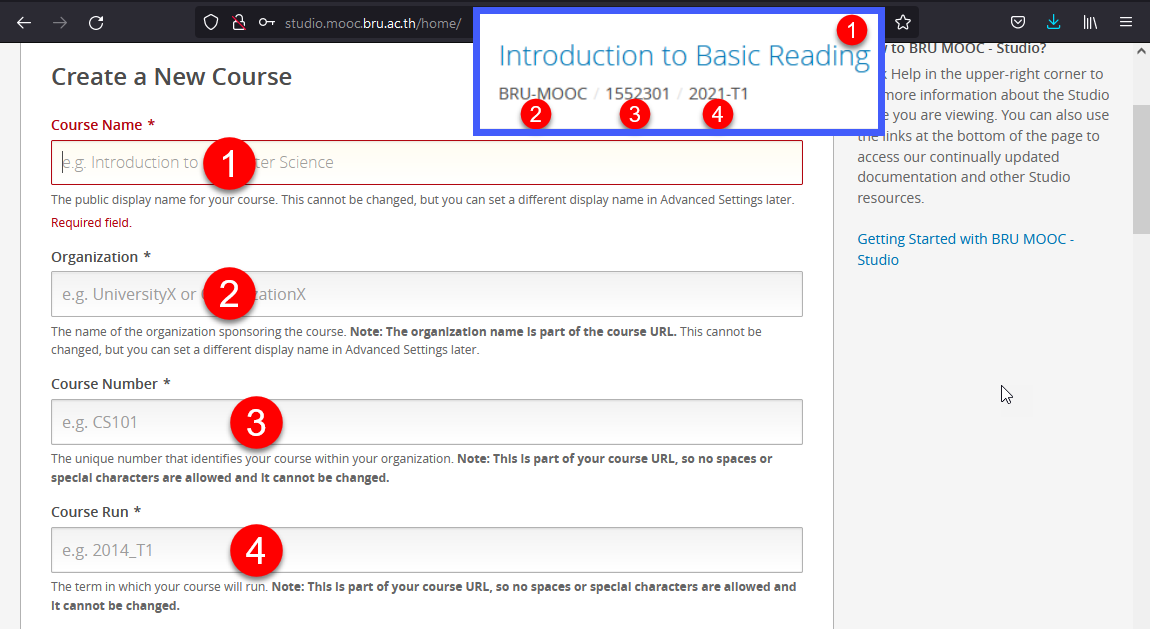 การสร้างรายวิชา (ต่อ)
ชื่อรายวิชา (ชื่อวิชาที่ต้องการสร้าง)
ชื่อองค์กรหรือหน่วยงาน (BRU-MOOC)
รหัสวิชา (HS101)
รหัสการเปิด (2023_T1 ปีที่เปิดสอน และครั้งที่เปิดสอน)
*** หมายเลข 1 - 3 ไม่สามารถเปลี่ยนแปลงข้อมูลได้ ***
การตั้งค่ารายวิชา
การตั้งค่ารายวิชา
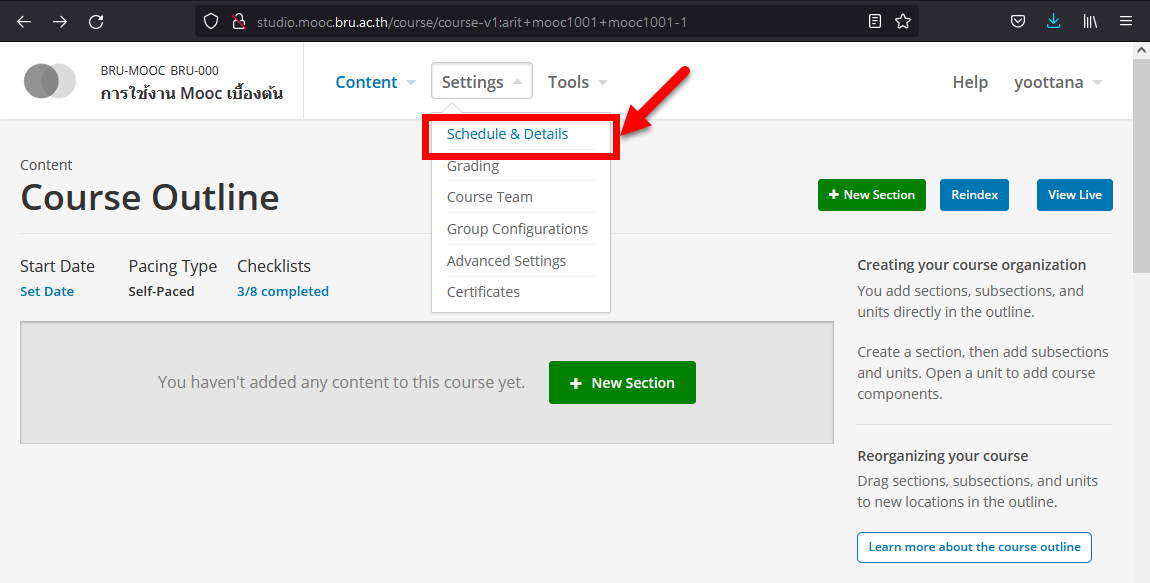 การตั้งค่ารายวิชา (ต่อ)
Basic Information
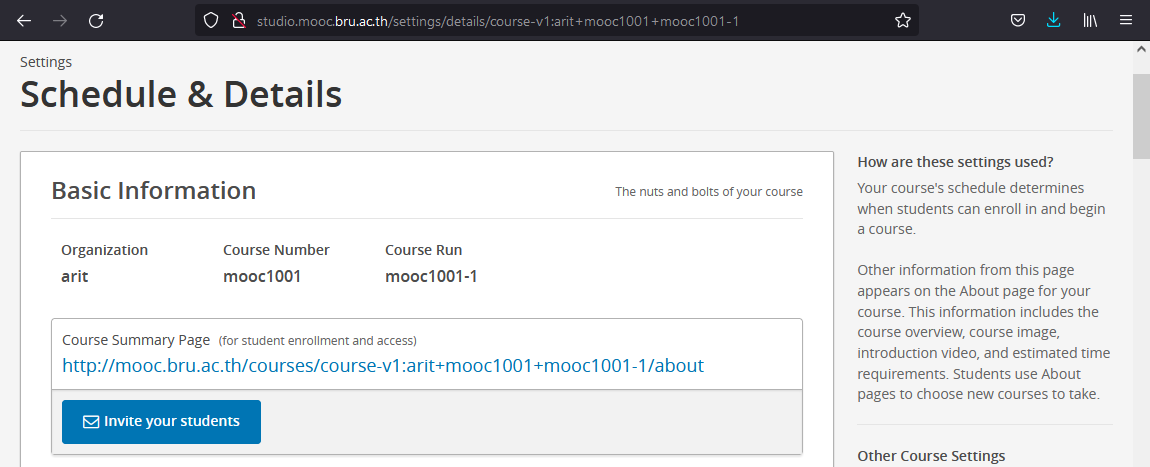 การตั้งค่ารายวิชา (ต่อ)
Course Schedule
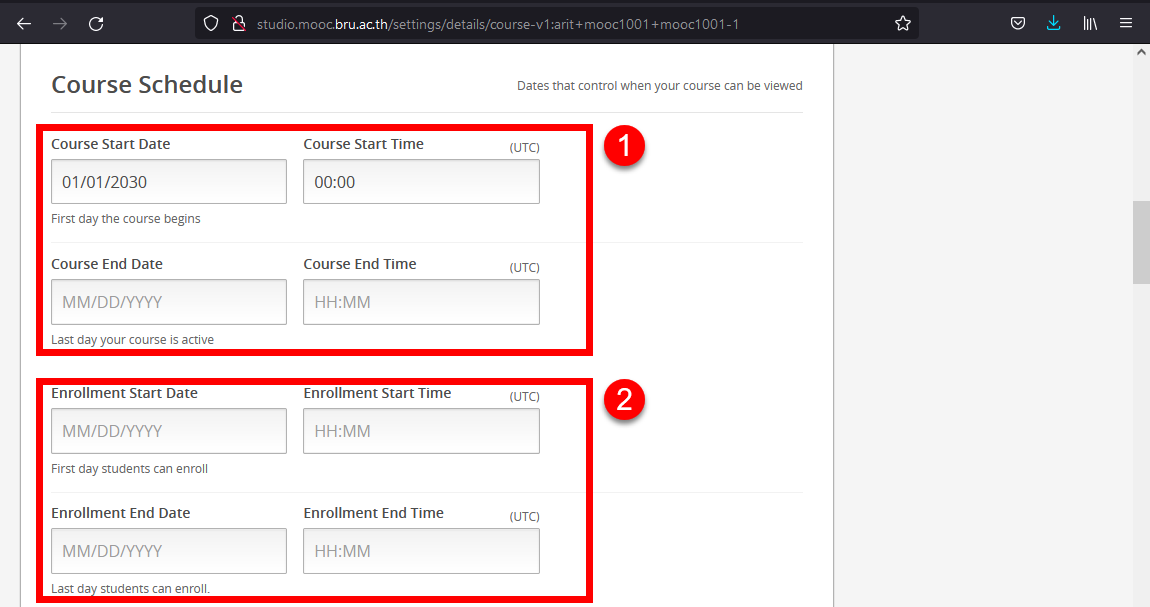 ส่วนที่ 1
จะเป็นการกำหนด วันและเวลา เกี่ยวกับการเปิดสอนหรือเปิดให้เรียน
ส่วนที่ 2
จะเป็นการกำหนด วันและเวลา สำหรับการลงทะเบียนเรียน